[Speaker Notes: HANDOUT:  https://chabosinc-my.sharepoint.com/:b:/g/personal/cbosse_chabos_ca/ESQyNS8qoqBLtBtZ7ijuXYsBmnexpx6vtPDxvF7S23GJzw?e=zVcV5K]
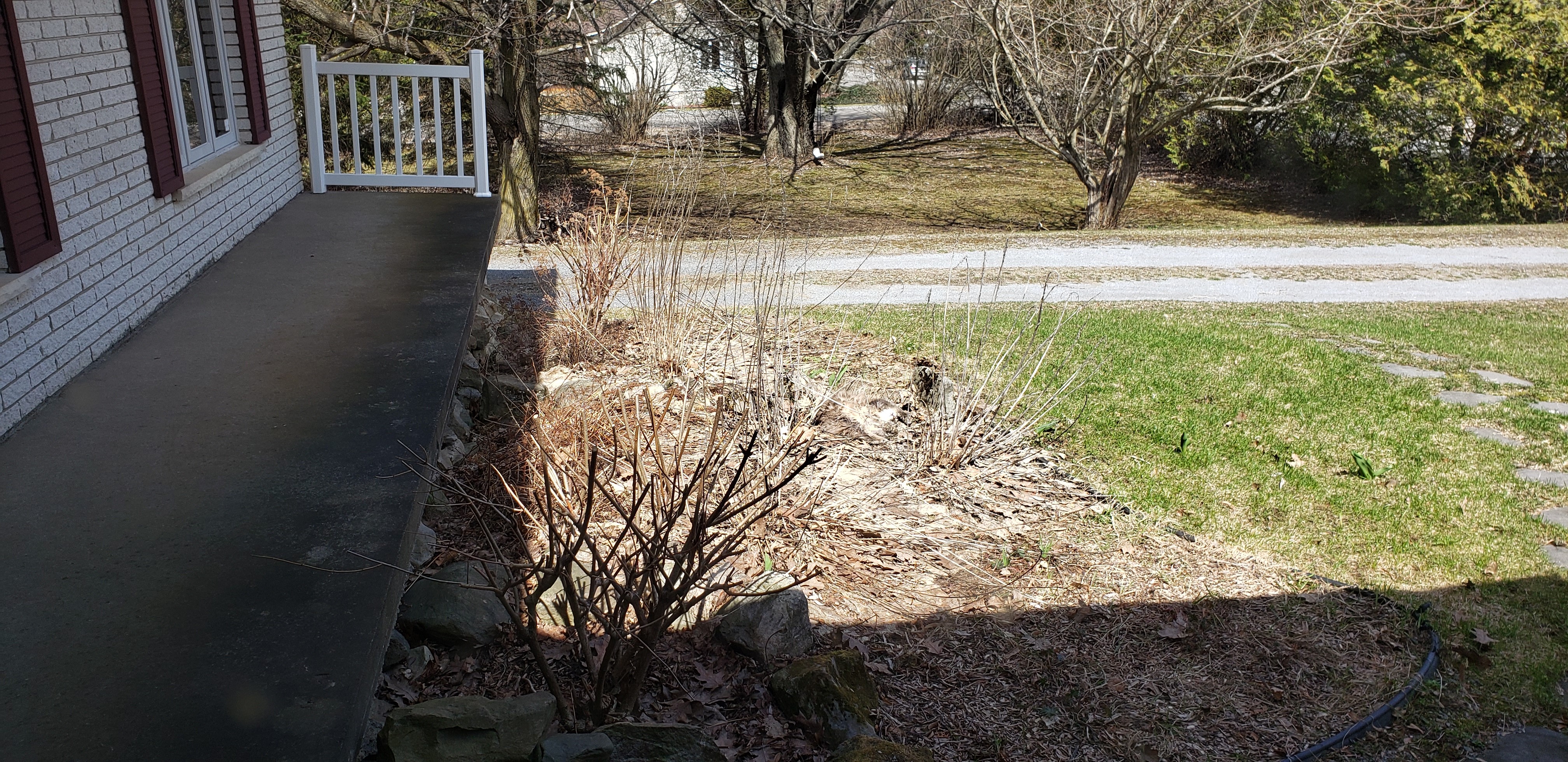 Where is Minette?
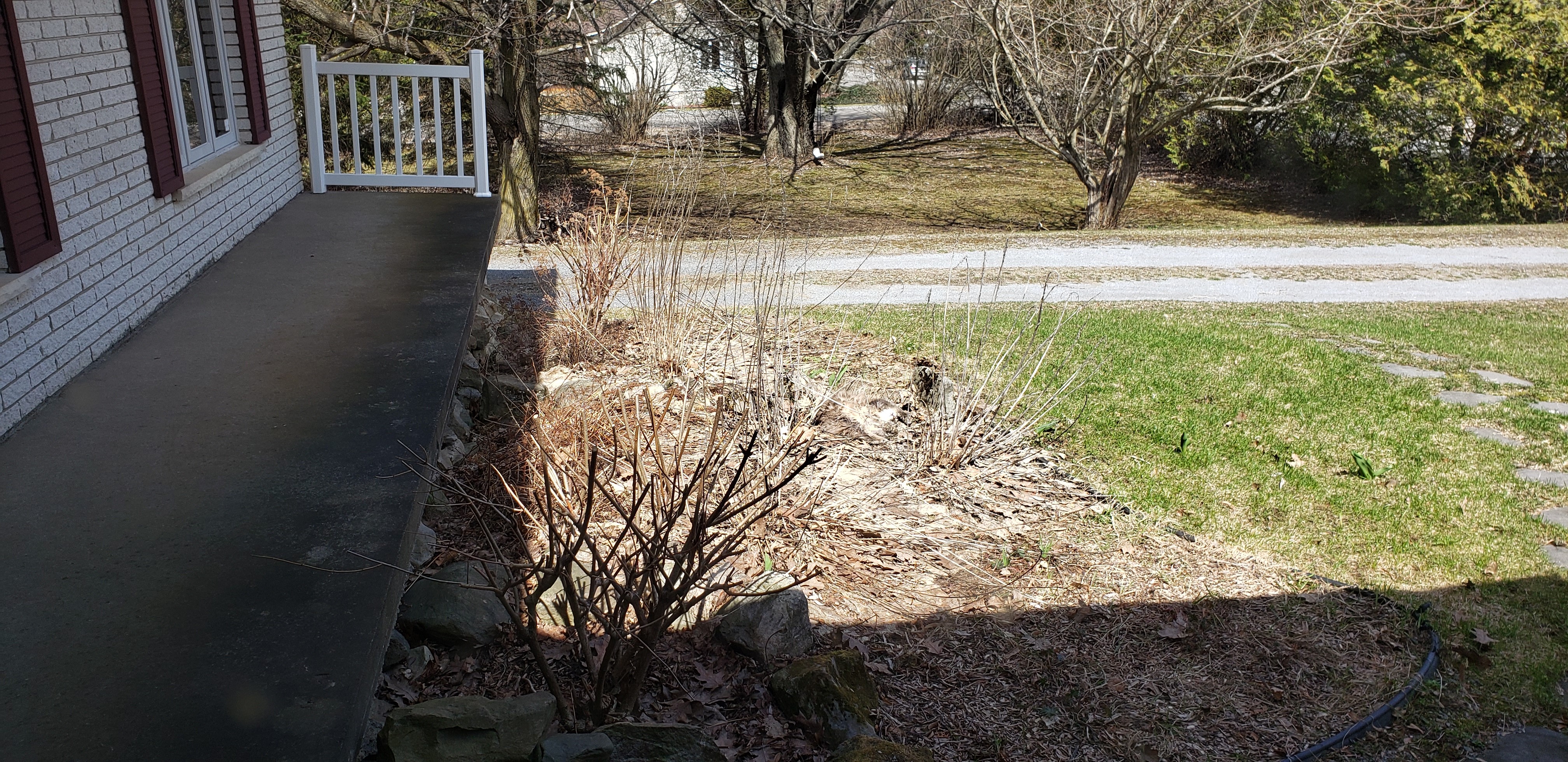 Here?
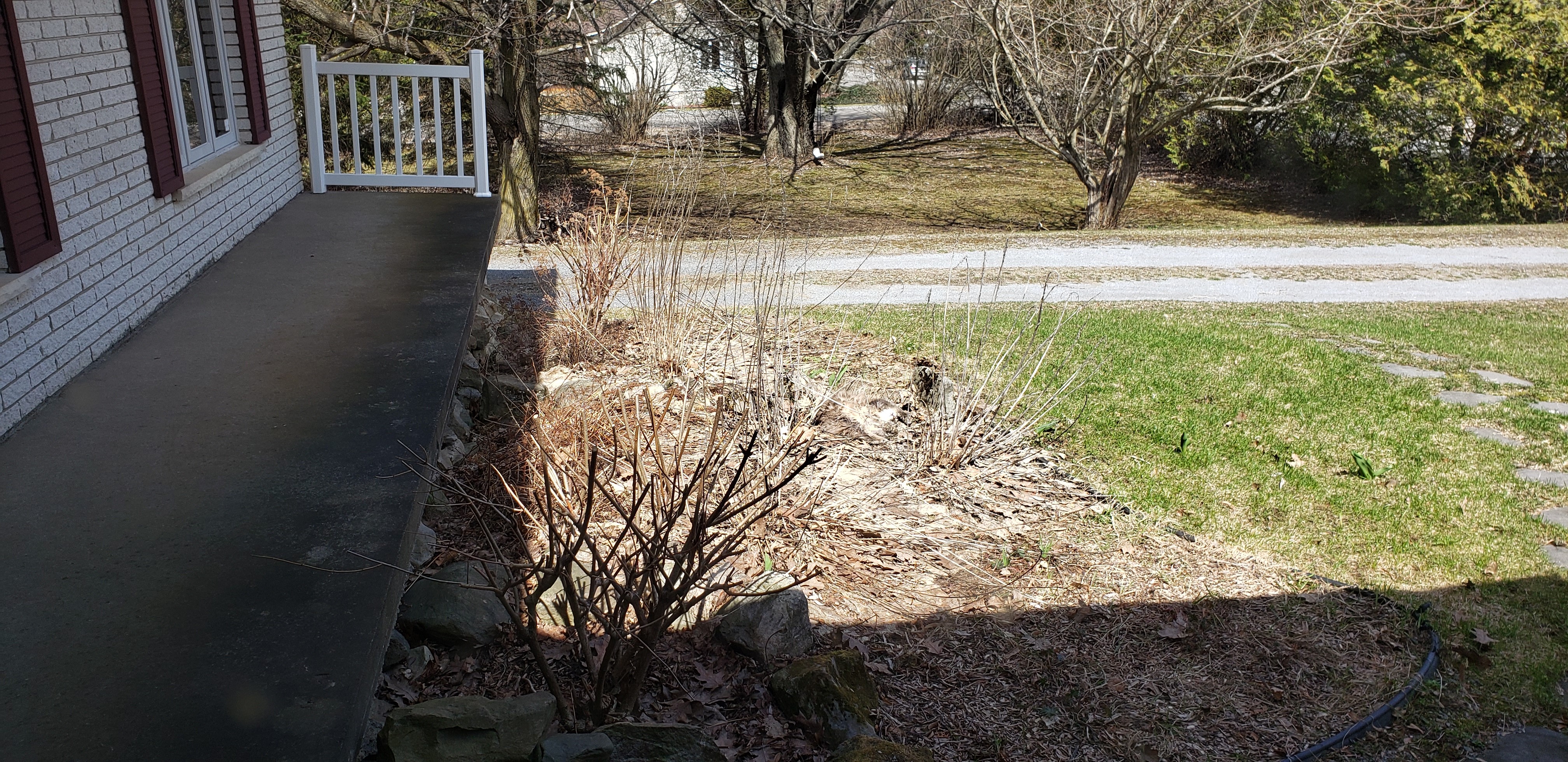 There?
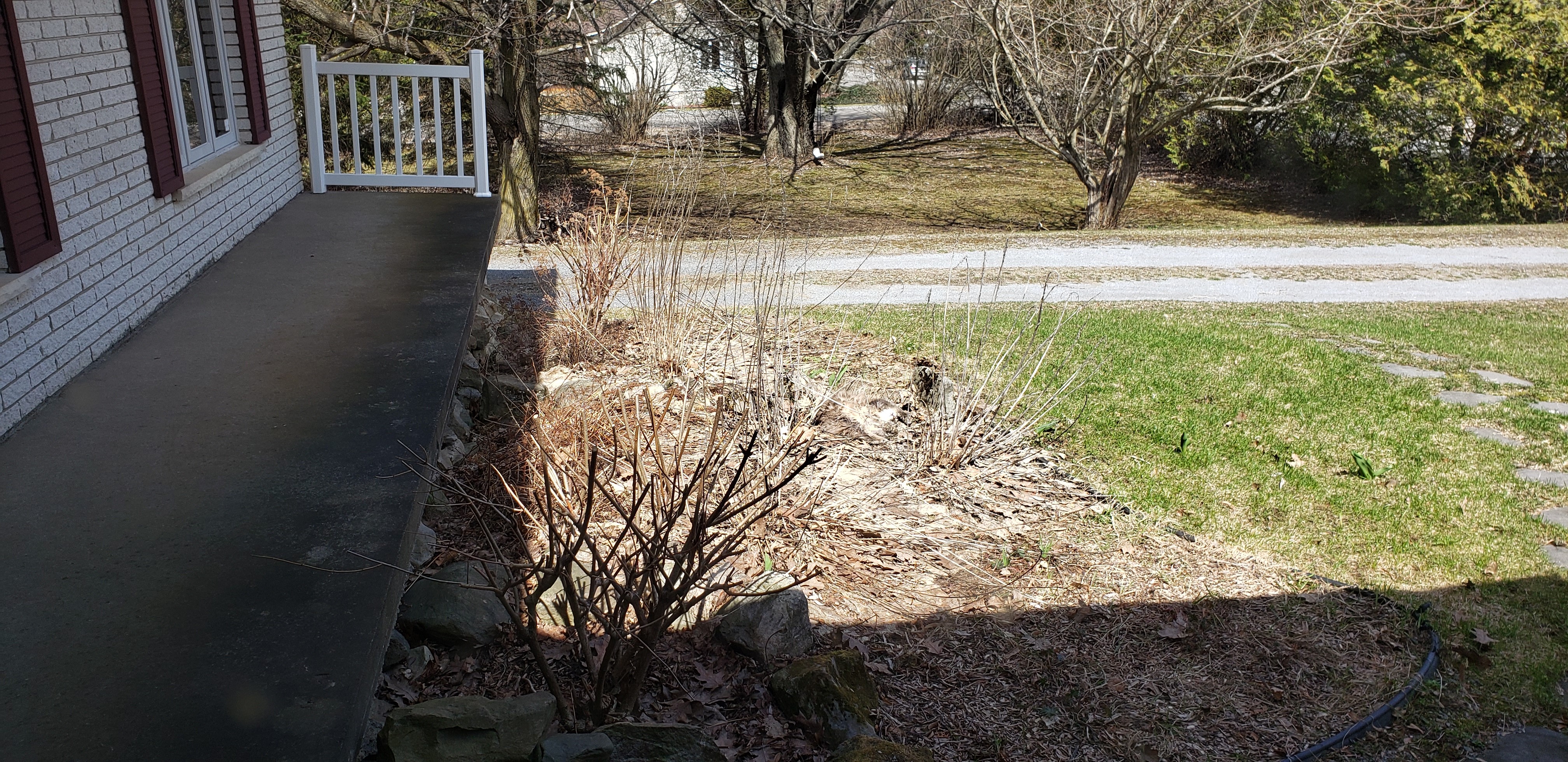 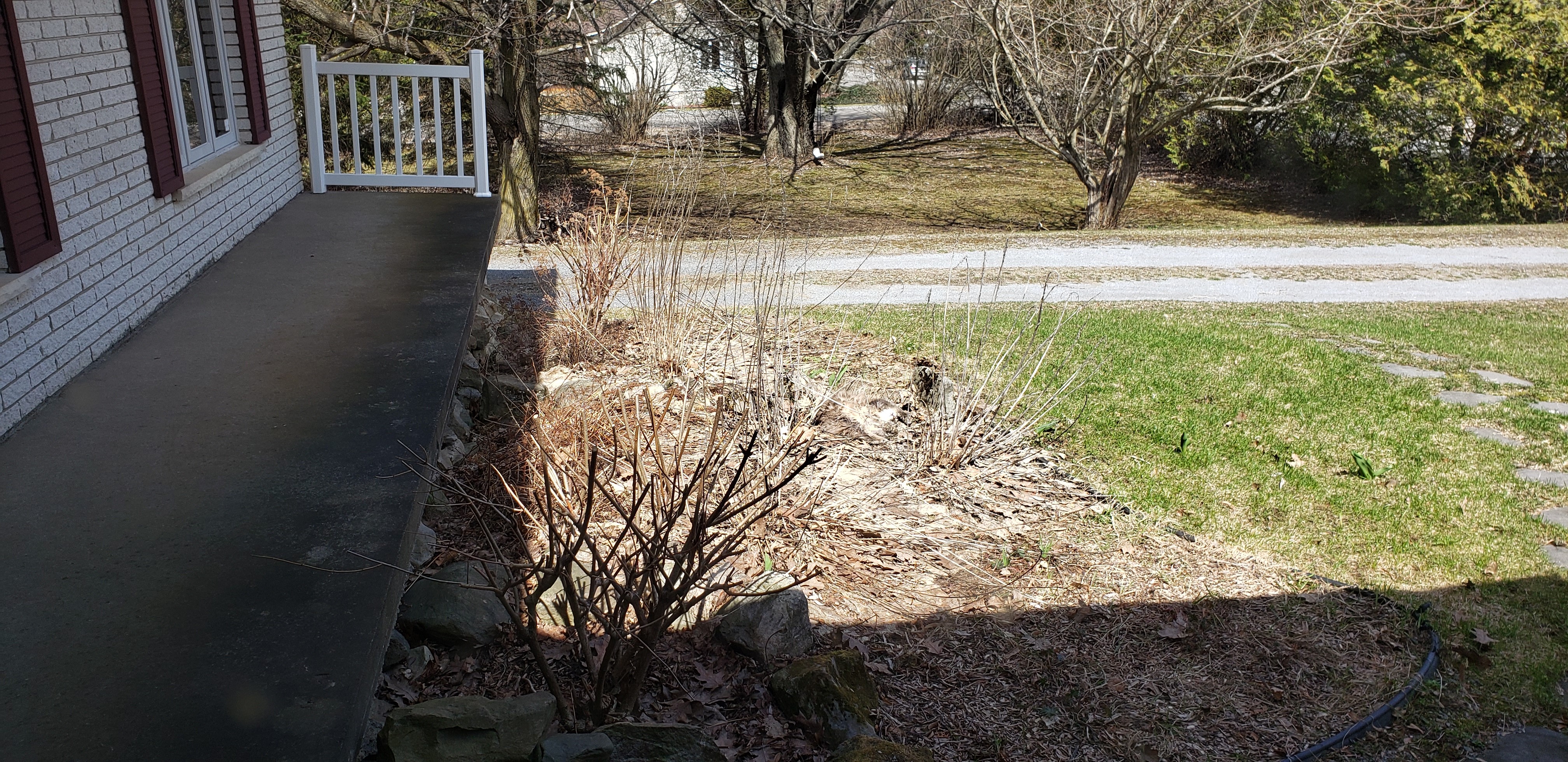 Right here!!